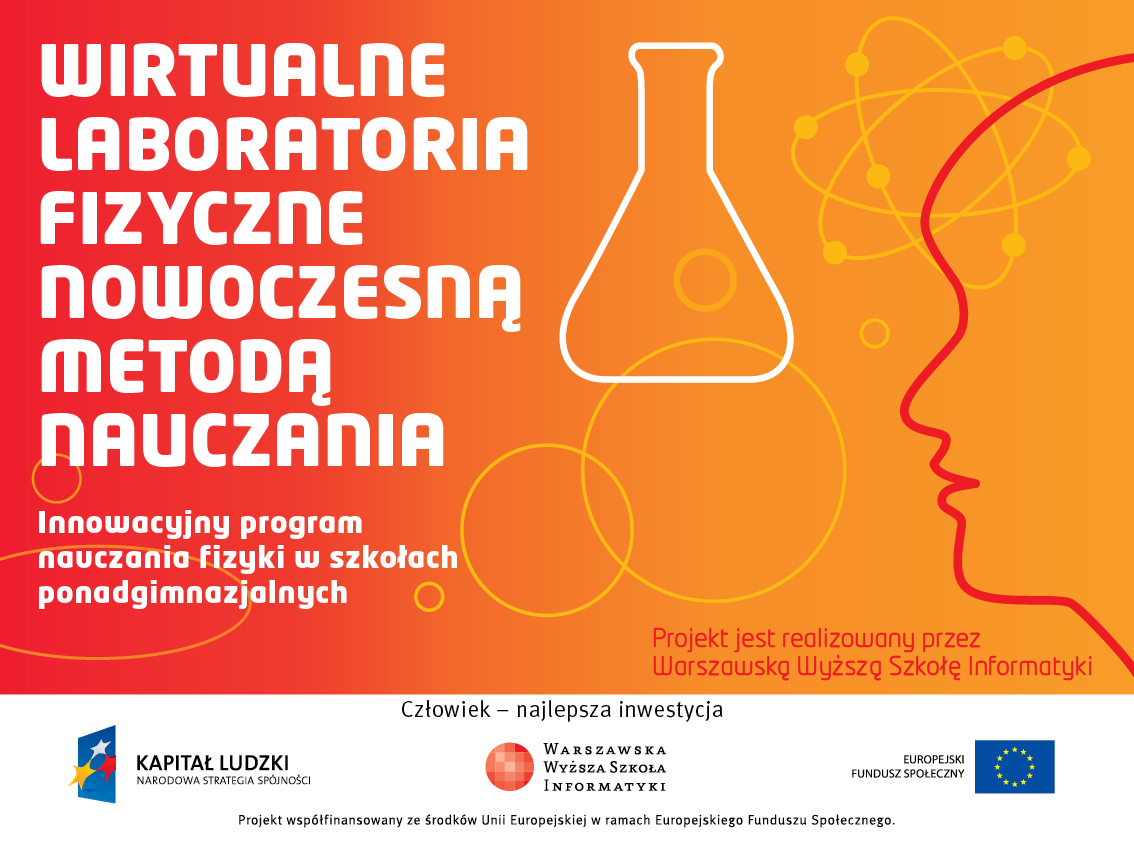 Treści multimedialne - kodowanie, przetwarzanie, prezentacjaOdtwarzanie treści multimedialnych
Andrzej Majkowski
informatyka +
1
Badanie rzutu poziomego
Mirosław Galikowski
Agnieszka Potiopa
informatyka +
2
Rzuty
Rozróżniamy rzuty:
pionowy – prędkość początkowa skierowana jest pionowo;
poziomy - prędkość początkowa skierowana jest poziomo;
ukośny prędkość początkowa skierowana jest pod pewnym kątem do poziomu;
informatyka +
3
Cel doświadczenia
Celem doświadczenia jest wyznaczenie 
parametrów ruchu niezbędnych do 
wykreślenia toru ruchu ciała w rzucie 
poziomym.
informatyka +
4
Hipoteza
Analizując równanie toru ruchu ciała w rzucie 
poziomym, oczekujemy, że poszukiwany tor 
będzie parabolą.
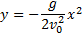 informatyka +
5
Układ doświadczalny
Prędkość początkową kulki na brzegu ławki, gdy rozpoczyna ruch w kierunku
poziomym, możemy regulować nachyleniem równi umieszczonej na ławce.
informatyka +
6
Równanie toru
Równanie toru ma postać:
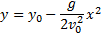 gdzie
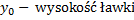 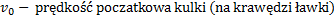 informatyka +
7
Przykładowy tor ruchu ciałą w rzucie poziomym
informatyka +
8
Analiza uzyskanego wykresu
Co oznacza punkt przecięcie osi y ?

Co oznacza punkt przecięcia osi x?

Jak zmieniłyby się położenia punktów przecięcia osi OX i OY, gdyby prędkość

 kulki :

uległa zmniejszeniu;

uległa zwiększeniu?
informatyka +
9
Wniosek
Wniosek z doświadczenia powinien nawiązywać 
do postawionej na początku doświadczenia 
hipotezy i być odwołaniem do uzyskanych 
wykresów.
informatyka +
10
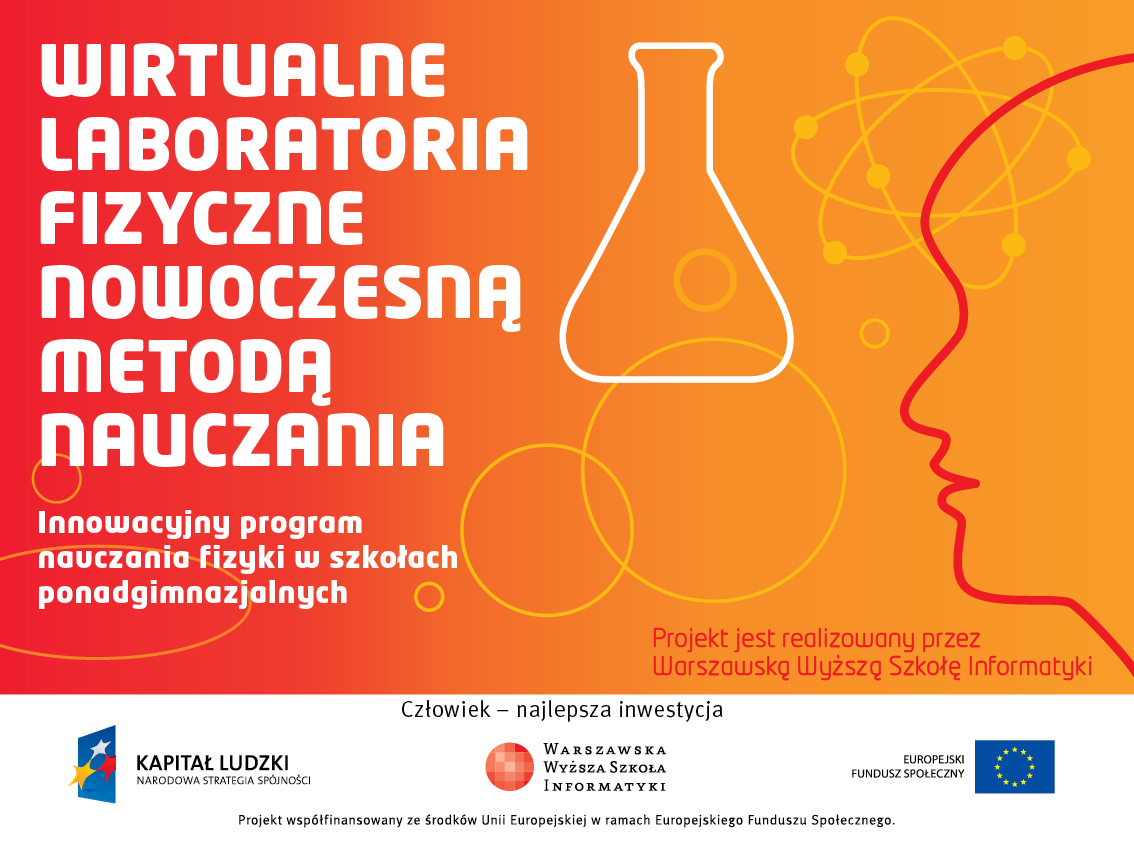